ЕГЭ-2023
Порядок проведения ГИА-11 утвержден
Приказом Минпросвещения России и Рособрнадзором № 190/1512 от 
07.11.2018 г. «Об утверждении Порядка проведения государственной итоговой аттестации по образовательным программам среднего общего образования» 
(зарегистрирован Минюстом России 10.12.2018, 
№ 52952)
ЕГЭ-2023
К прохождению ГИА допускаются обучающиеся, не имеющие академической задолженности по всем предметам и в полном объеме выполнившие 
учебный план
ЕГЭ-2023
Обязательные предметы:
русский язык 
и математика
+  предметы по выбору
ЕГЭ-2023
Удовлетворительные результаты государственной (итоговой) аттестации 
по русскому языку и математике 
являются основанием выдачи аттестата о среднем  общем образовании
ЕГЭ-2023
В аттестат выпускнику, получившему удовлетворительные результаты на государственной (итоговой) аттестации, выставляются итоговые отметки, которые определяются как 
среднее арифметическое полугодовых и годовых отметок за X, XI классы
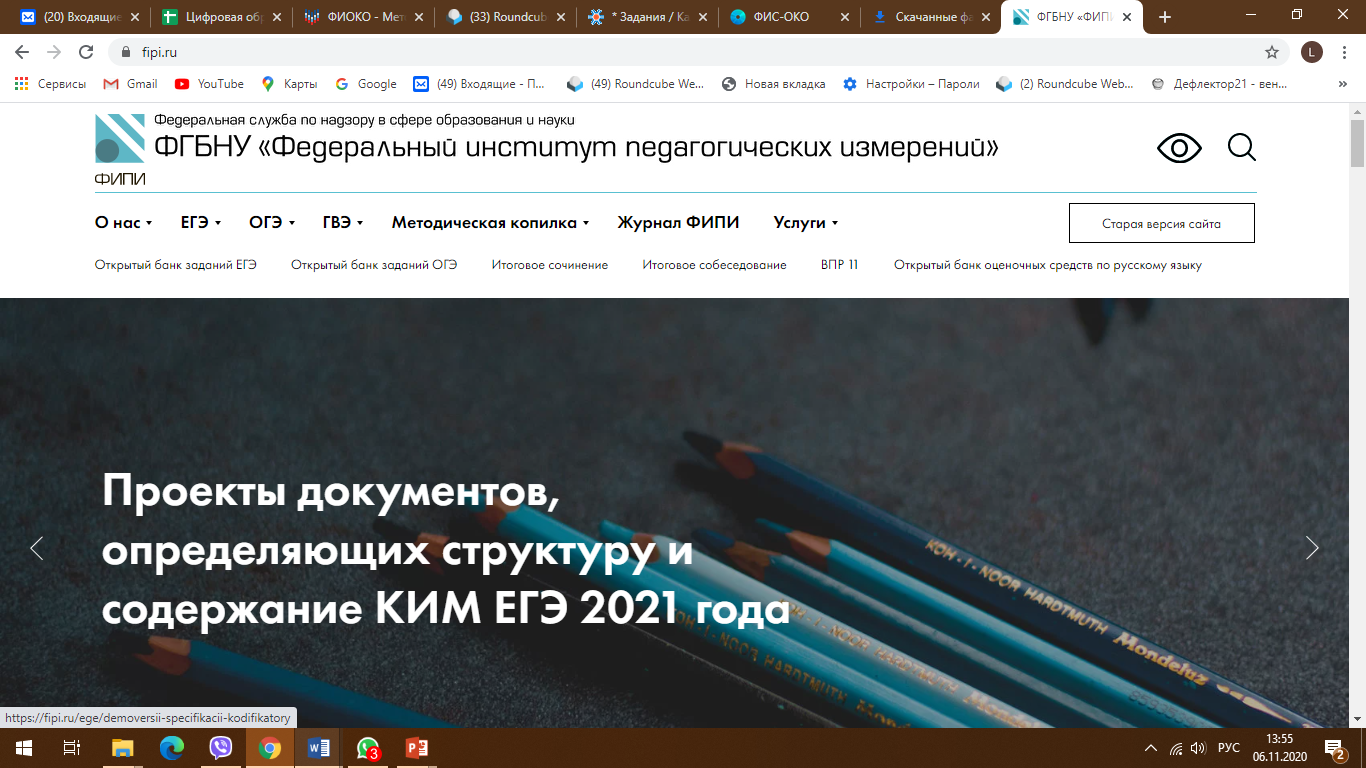 Подготовка выпускников 11 классов:
Демоверсии ЕГЭ
https://fipi.ru/ege/demoversii-specifikacii-kodifikatory
2.  Открытый банк заданий ЕГЭ
https://fipi.ru/ege/otkrytyy-bank-zadaniy-ege
3. Итоговое сочинение (изложение)
https://fipi.ru/itogovoe-sochinenie
ЕГЭ-2023
Расписание ЕГЭ устанавливается 
на федеральном уровне 
Рособрнадзором
РАСПИСАНИЕ ЕГЭ 2023 ГОДА
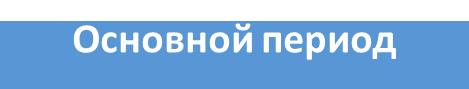 26 мая -география, литература, химия
29 мая -русский язык
1 июня -математика П
1 июня -математика Б
5 июня -история, физика
8 июня -обществознание
13 июня -иностранные языки (письменно), биология
16 июня -иностранные языки (устно)
17 июня -иностранные языки (устно)
19 июня -информатика и ИКТ (К-ЕГЭ)
20 июня -информатика и ИКТ (К-ЕГЭ)
РЕЗЕРВНЫЙ ПЕРИОД
22 июня-резерв: русский язык
23 июня-резерв: география, литература, иностранные языки (устно)
26 июня-резерв: математика Б, П
27 июня-резерв: биология, информатика и ИКТ, иностранные языки 
28 июня-резерв: обществознание, химия
29 июня-резерв: история, физика
1 июля-резерв: по всем учебным предметам
Дополнительный период
6 сентября-русский язык
12 сентября- математика (базовый уровень)
ЕГЭ-2023
Предметы по выбору:
  Литература
 Иностранные языки (англ., немец., франц.)
 Физика
 Химия
 Биология
История
Обществознание
Информатика и ИКТ
География
ЕГЭ-2023
При проведении государственной (итоговой) аттестации в форме ЕГЭ используется стобалльная система оценки
Результаты ЕГЭ признаются    удовлетворительными 
в случае, если   выпускник по обязательным 
общеобразовательным предметам  (русский язык и математика) набрал   
количество баллов не ниже минимального
ЕГЭ-2023
Минимальное количество баллов, подтверждающее освоение образовательной программы среднего общего образования
Вступил в силу приказ Министерства науки и высшего образования Российской Федерации № 758 от 12.08.22 г.
Об установлении минимального количества баллов единого государственного экзамена по общеобразовательным предметам, соответствующим специальности или направлению подготовки, по которым проводится прием на обучение в образовательных организациях, находящихся в ведении Министерства науки и высшего образования Российской Федерации, на 2023/24 учебный год"
(Зарегистрирован 08.09.2022 № 70011)
ЕГЭ-2023
Минимальное количество баллов
ЕГЭ-2023
ЕГЭ-2023
В продолжительность экзаменов не включается время, выделенное на подготовительные мероприятия (инструктаж, заполнение регистрационных бланков и т.д.)
ЕГЭ-2023
ЕГЭ-2023
Печать КИМ будет производиться в аудитории!
ЕГЭ-2023
Если обучающийся по состоянию здоровья не может завершить выполнение экзаменационной работы, то он досрочно покидает аудиторию.
Экзамен может быть пересдан
 в резервные дни.
Правила проведения ЕГЭ
Черная гелевая или  капиллярная ручка
Документ, удостоверяющий личность
Нельзя общаться друг с другом, свободно перемещаться по аудитории, иметь средства связи, электронно-вычислительную аппаратуру, фото-, аудио- и видеоаппаратуру, справочные материалы, письменные заметки и иные средства хранения и передачи информации
ЕГЭ-2023
Лица, допустившие нарушение устанавливаемого порядка проведения ГИА, 
удаляются с экзамена!
Пересдача возможна 
ТОЛЬКО через год!
Надо знать
1. Результаты ЕГЭ действительны в течение четырех лет.
2. Пересдавать в резервные сроки  можно  только русский язык и математику. Все остальные экзамены  - на следующий год.
3. При пересдаче профильной математики можно сдавать или базу, или профиль. 
    Если при пересдаче не набираешь   минимального количества баллов, то аттестат не выдается.
Аттестат особого образца
Получение медали необходимо подтвердить :- сдать русский язык  не менее, чем на 70 баллов;
    - сдать  математику: 
    - профильную не менее, чем на 70 баллов;
    - базовую на «5».
Как можно получить дополнительные баллы?
Итоговое сочинение (  от 1 до 10 баллов)
Аттестат с отличием (до 10 баллов)
Волонтерская деятельность (1-2 балла)
Участие и победы в предметных олимпиадах и творческих конкурсах (до 10 баллов или льготные условия поступления)
Спортивные заслуги (до 10 баллов или льготное поступление в профильные вузы) Золотой значок ГТО!
Всероссийская олимпиада школьников
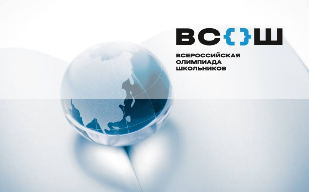 Важные моменты олимпиады:

Результат победителя или призера заключительного этапа олимпиады засчитывается при поступлении в вузы по соответствующему профилю. 
Победитель или призер заключительного этапа олимпиады не по профильному предмету при поступлении в вуз получает дополнительные баллы к результатам ЕГЭ
Безусловно, система ЕГЭ будет продолжать развиваться и совершенствоваться. 
Важно помнить, что для получения достаточно высокого балла на ЕГЭ необходима тщательная и своевременная подготовка. Усидчивость, трудолюбие, мотивация и уверенность в себе помогут нашим выпускникам добиться больших успехов и поступить в ВУЗ на заветную специальность.
СПАСИБО ЗА ВНИМАНИЕ!